Do you need support as a Practice Supervisor or Practice Assessor to assess nursing student proficiencies?
Please scan the QR code
 For additional support contact your PEF/CHEF/AA teams.
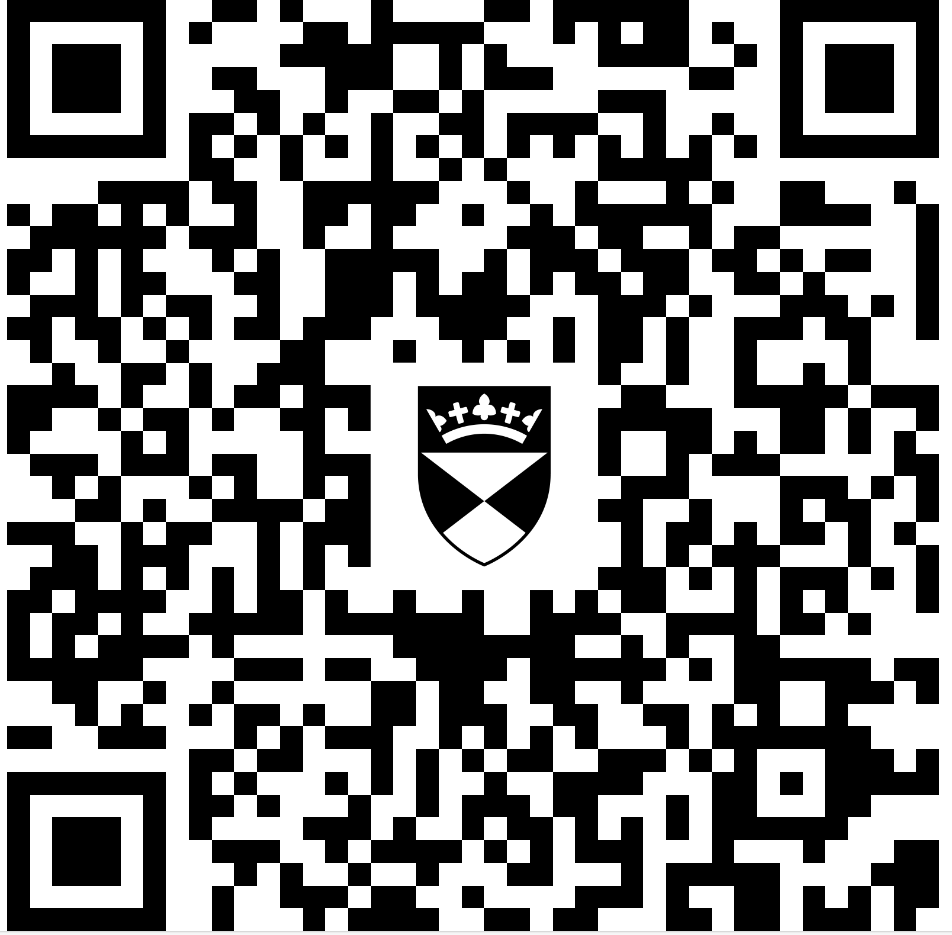 Scan the QR code to access the guidance document for the assessment of proficiencies for pre-registration nurses. This will give you a catalogue of suggestions and resources for you to utilise when assessing students.
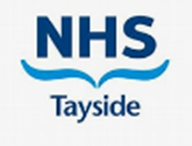 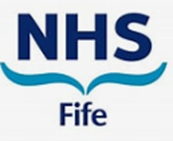